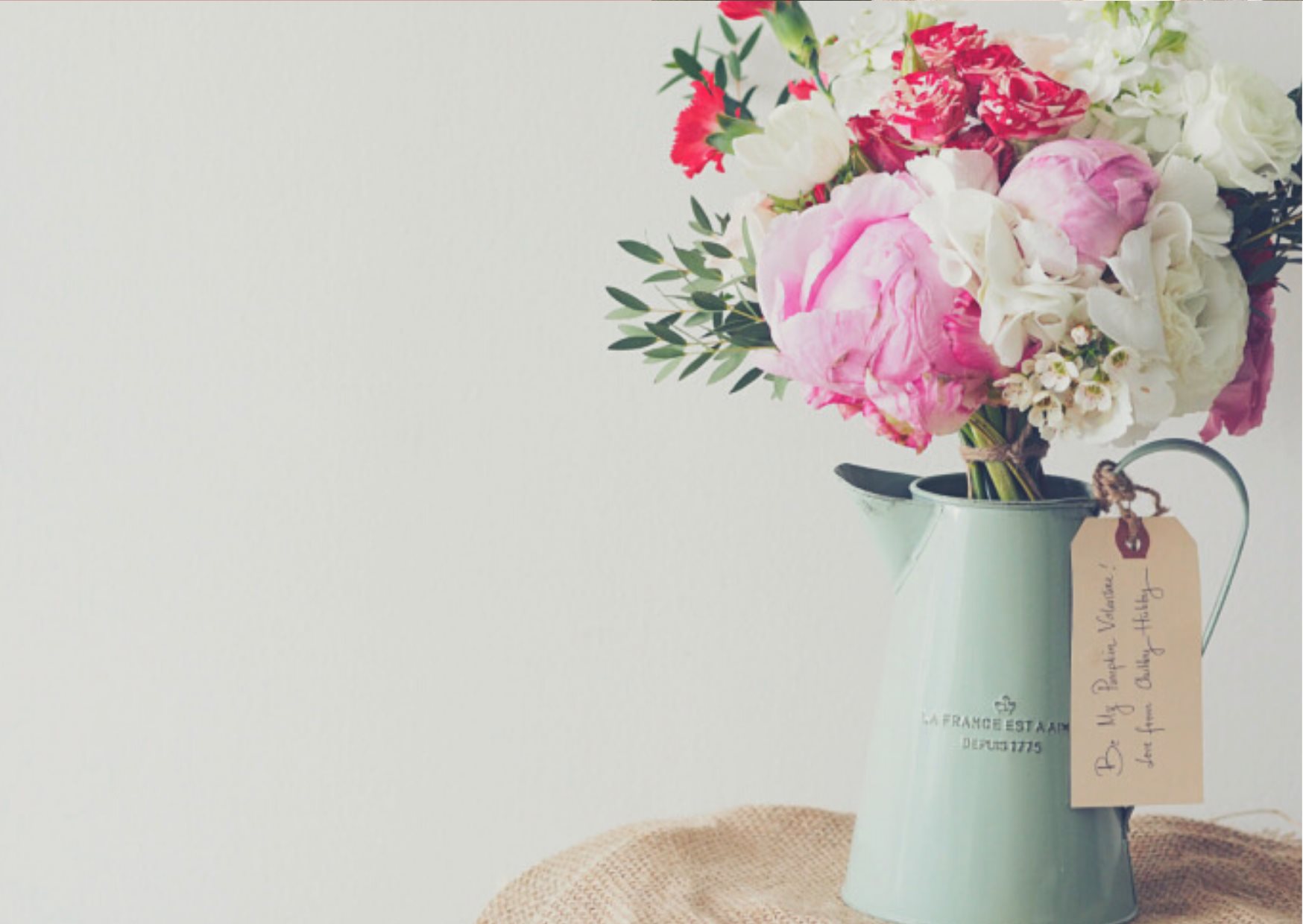 CHÀO MỪNG
QUÝ THẦY CÔ GIÁO 
VỀ DỰ GiỜ, thăm lớp
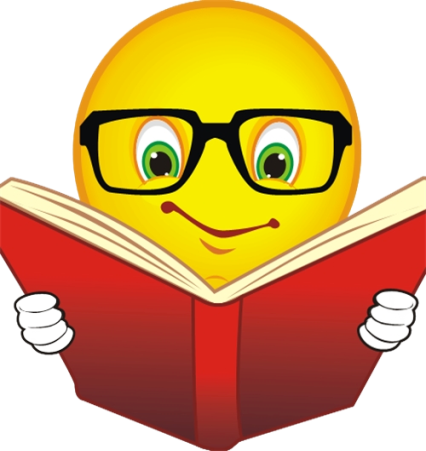 Bài 6
Xu hướng biến đổi một số tính chất của 
NGUYÊN TỬ CÁC NGUYÊN TỐ
Trong một chu kì và trong một nhóm
(Tiết 2)
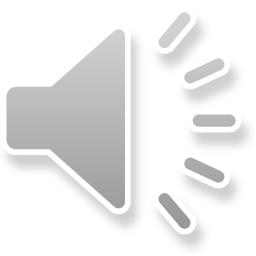 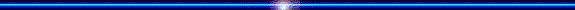 KHỞI ĐỘNG
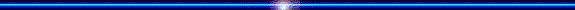 [Speaker Notes: Vòng thi thứ nhất: KHỞI ĐỘNG xin được phép bắt đầu!]
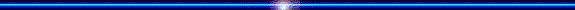 KHỞI ĐỘNG
TRÒ CHƠI ĐOÁN TÊN
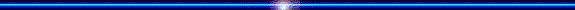 [Speaker Notes: Vòng thi thứ nhất: KHỞI ĐỘNG xin được phép bắt đầu!]
III. ĐỘ ÂM ĐIỆN
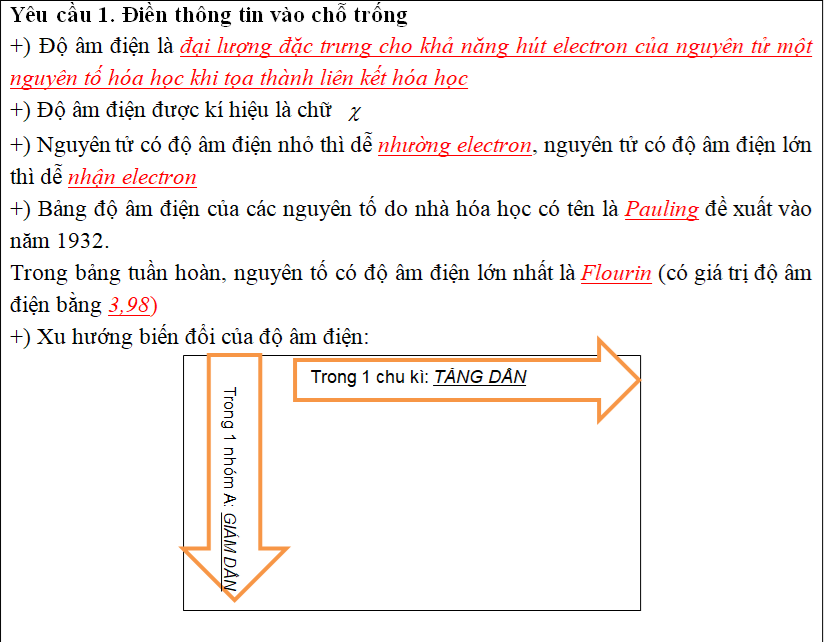 III. ĐỘ ÂM ĐIỆN
Vận dụng 
Sử dụng bảng tuần hoàn, dựa vào sự biến đổi độ âm điện trong một chu kì và trong một nhóm A, hãy sắp xếp thứ tự độ âm điện tăng dần của:
b. Ca và Mg				c. P và S
P, S thuộc cùng một chu kì. Mà trong một chu kì, độ âm điện tăng dần

Ca, Mg thuộc cùng một nhóm A. Mà trong một nhóm A, độ âm điện giảm dần

III. ĐỘ ÂM ĐIỆN
Bài 4 (SGK – Tr37)
Dãy các nguyên tố hóa học được sắp xếp theo thứ tự tăng dần là Ca, Mg, P, S. Hãy giải thích sự sắp xếp này dựa trên sự biến đổi độ âm điện theo chu kì và nhóm A
P, S thuộc cùng một chu kì. Mà trong một chu kì, độ âm điện tăng dần

Mg, P thuộc cùng một chu kì. Mà trong một chu kì, độ âm điện tăng dần

Ca, Mg thuộc cùng một nhóm A. Mà trong một nhóm A, độ âm điện giảm dần

Bài tập 5: Almelec là hợp kim của aluminium với một lượng nhỏ magnesium và silicon (98,8% aluminium; 0,7% magnesium và 0,5% silicon). Almelec được sử dụng làm dây điện cao thế do nhẹ, dẫn điện tốt và bền. Dựa vào bảng tuần hoàn các nguyên tố hóa học, hãy:
Sắp xếp theo thứ tự tăng dần về bán kính nguyên tử của các nguyên tố hóa học có trong almelec.
Cho biết thứ tự giảm dần về độ âm điện của các nguyên tố hóa học có trong almelec.
Hướng dẫn giải
Mg, Al, Si đều thuộc cùng chu kì 3
a) Sắp xếp theo thứ tự tăng dần về bán kính nguyên tử: Si < Al < Mg
b) Thứ tự giảm dần về độ âm điện: Si > Al > Mg
III. ĐỘ ÂM ĐIỆN
1. Khái niệm: Độ âm điện của nguyên tử là đại lượng đặc trưng cho khả năng hút electron của nguyên tử một nguyên tố hóa học khi tạo thành liên kết hóa học
2. Xu hướng biến đổi
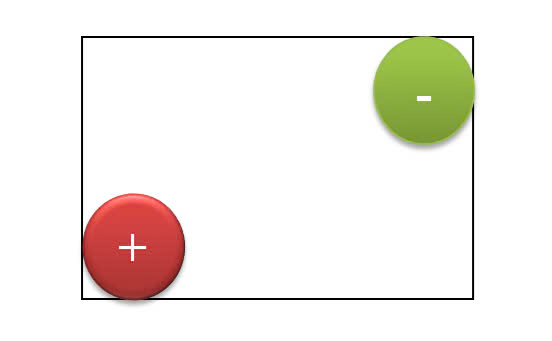 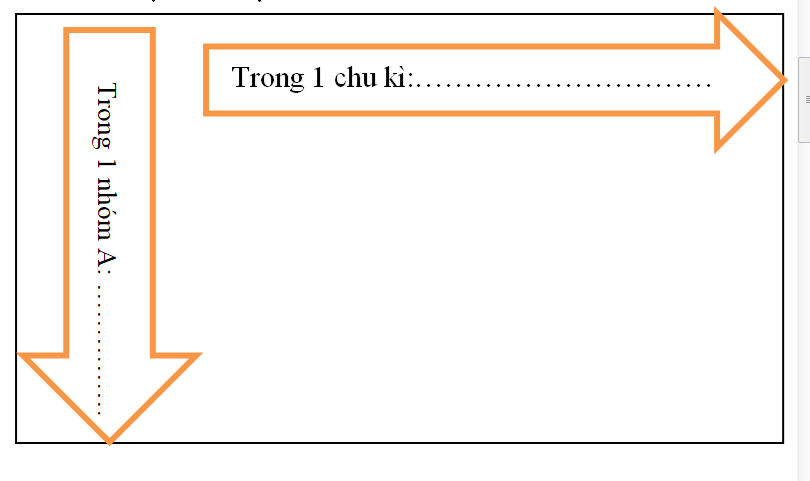 [Speaker Notes: Vòng thi thứ nhất: KHỞI ĐỘNG xin được phép bắt đầu!]
IV – TÍNH KIM LOẠI, TÍNH PHI KIM
9+
9+
IV – TÍNH KIM LOẠI, TÍNH PHI KIM
- 1e
3+
3+
Li+: 1s2
Li:  1s2 2s1
CATION
+ 1e
F-: 1s2 2s22p6
F: 1s2  2s2 2p5
Độ âm điện
ANION
HOẠT ĐỘNG TRẠM
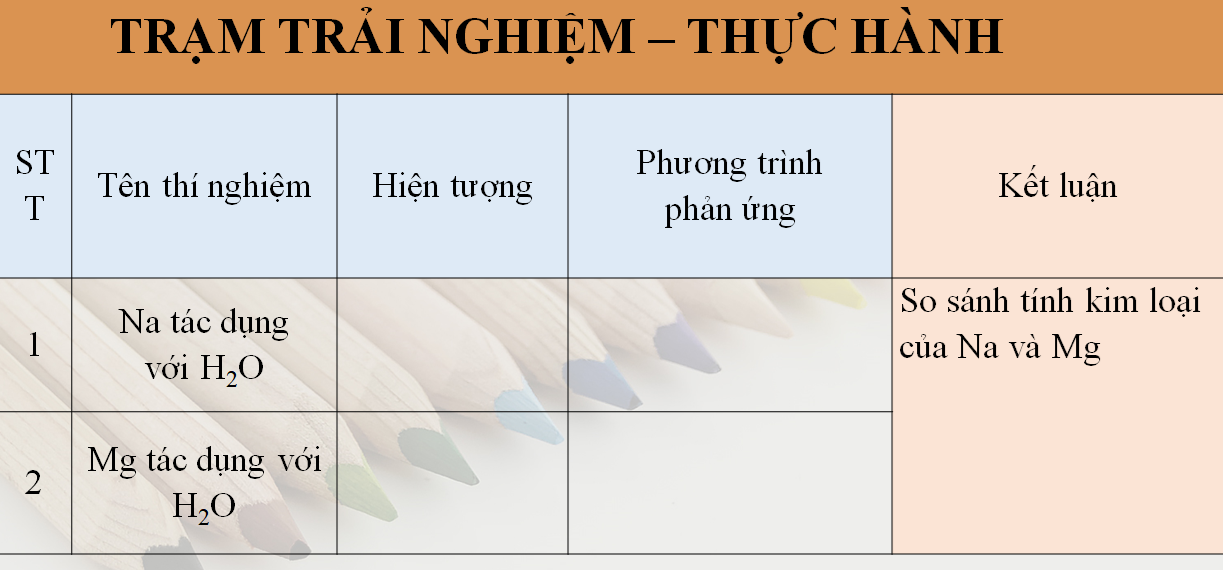 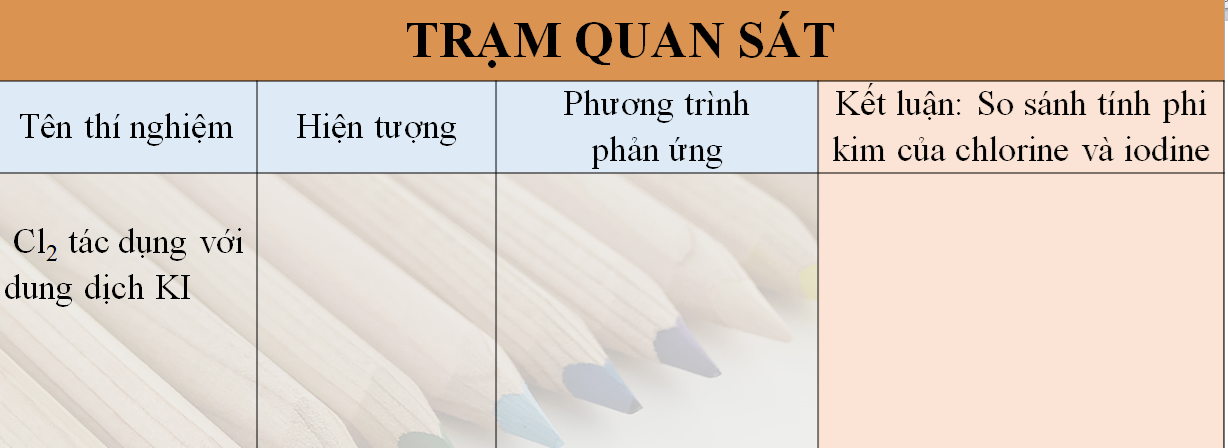 TRẠM TRẢI NGHIỆM – THỰC HÀNH
ĐÁP ÁN TRẠM TRẢI NGHIỆM – THỰC HÀNH
TRẠM TRẢI NGHIỆM – THỰC HÀNH
Trong 1 chu kì
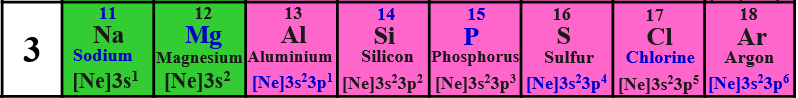 Trong 1 chu kì, theo chiều tăng của điện tích hạt nhân
    + Tính kim loại của các nguyên tố có xu hướng giảm dần,     .   + Tính phi kim của các nguyên tố có xu hướng tăng dần
TRẠM QUAN SÁT
ĐÁP ÁN TRẠM QUAN SÁT
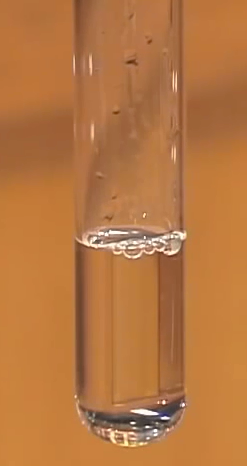 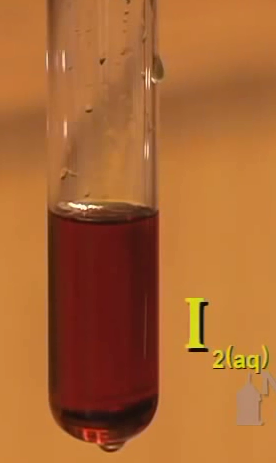 Cl có tính phi kim mạnh hơn I
ĐÁP ÁN TRẠM QUAN SÁT
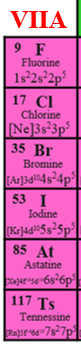 Trong 1 nhóm, theo chiều tăng của điện tích hạt nhân
    + Tính kim loại của các nguyên tố có xu hướng tăng dần     .   
    + Tính phi kim của các nguyên tố có xu hướng giảm dần
Trong 1 nhóm
rNT giảm; Độ âm điện tăng
 Kim loại giảm; Phi kim tăng
rNT tăng; 
Độ âm điện giảm;
Kim loại tăng,
Phi 
Kim giảm
Chu kì
Nguyên tố nào có tính phi kim mạnh nhất?
Nhóm
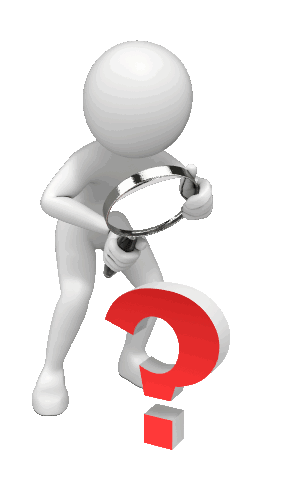 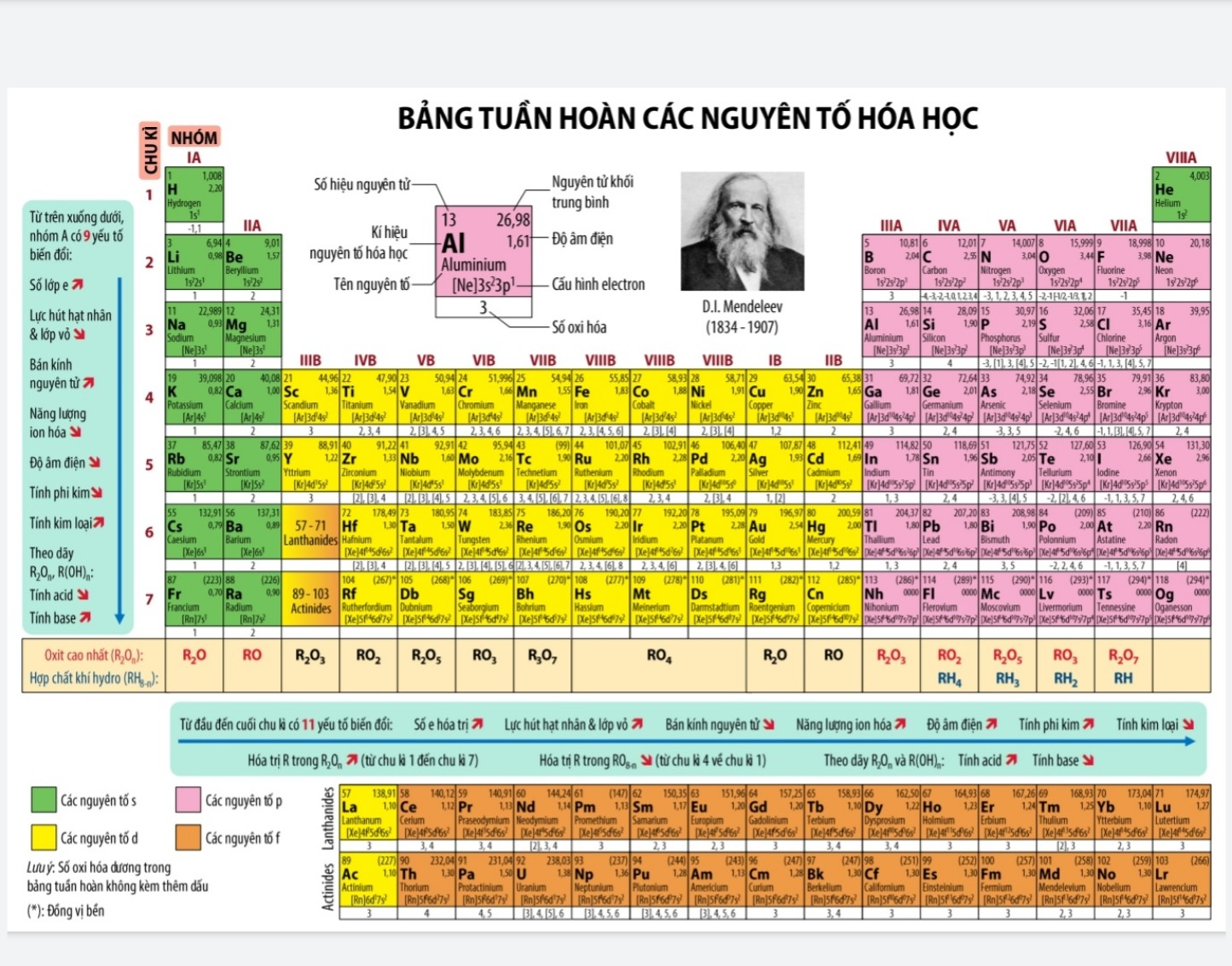 Độ âm điện tăng
 Kim loại giảm; Phi kim tăng
Độ âm điện giảm;
Kim loại tăng,
Phi 
Kim giảm
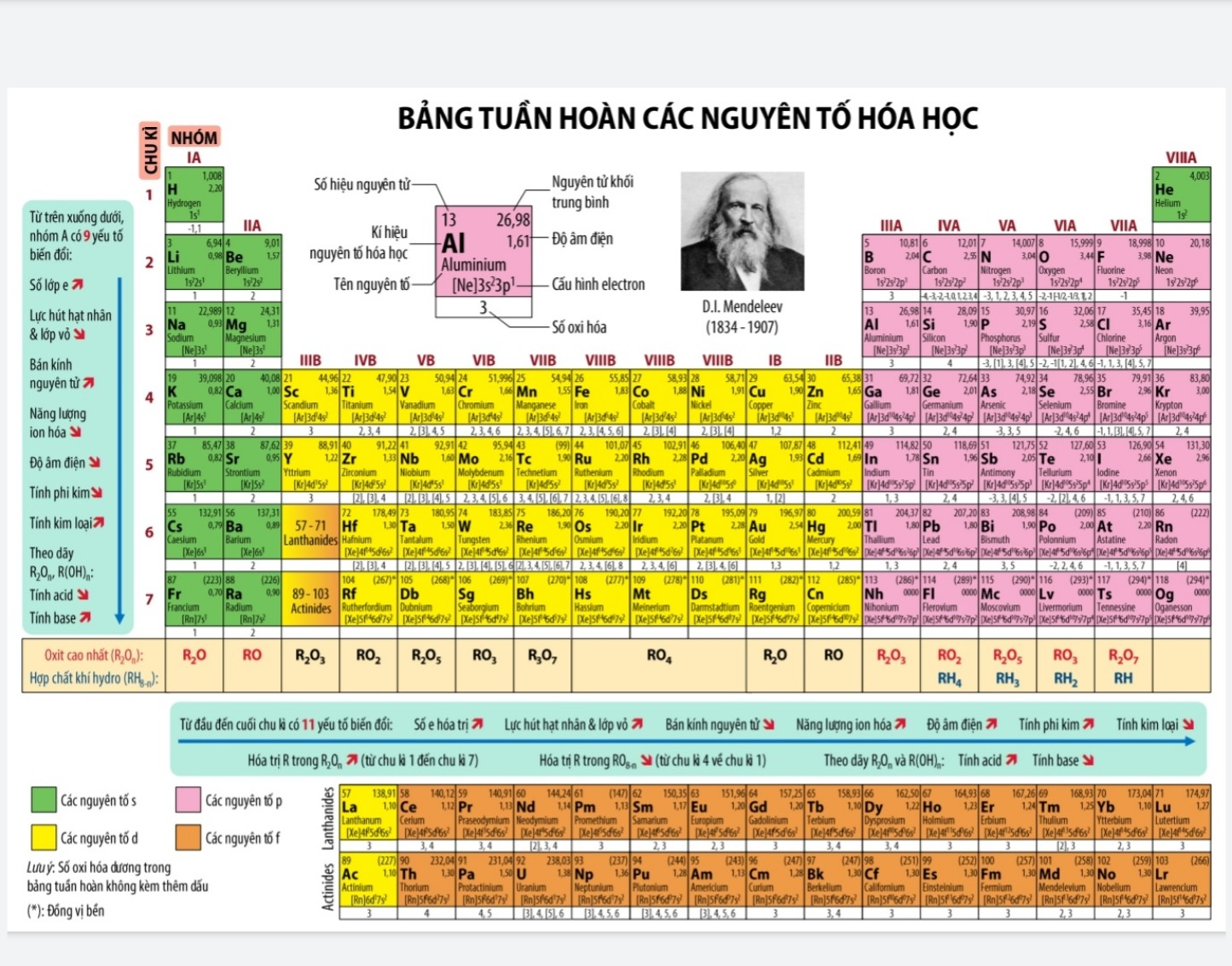 VẬN DỤNG
Câu 1. Sự biến đổi tính chất trong bảng tuần hoàn
a. Độ âm điện giảm từ trên xuống dưới trong một nhóm A. 
b. Trong một chu kỳ, bán kính nguyên tử giảm theo chiều tăng của điện tích hạt nhân.
c. Trong một chu kỳ, theo chiều tăng của điện tích hạt nhân tính kim loại tăng dần.
d. Trong một nhóm A, tính kim loại giảm dần theo chiều tăng của điện tích hạt nhân.
Đ
Đ
S
S
VẬN DỤNG
Câu 2. Cho các nguyên tố : Mg (Z = 12) ; Si (Z = 14) ; S (Z = 16) ; K (Z = 19). 
a.  Các nguyên tố trên đều thuộc chu kì 3 và được sắp xếp theo chiều tăng dần điện tích hạt nhân .
b.  Theo xu hướng biến đổi tính phi kim, tính phi kim của S lớn hơn Si.	
c.  K có tính kim loại mạnh nhất trong dãy .
d.  Xu hướng biến đổi của tính phi kim phù hợp với xu hướng biến đổi của độ âm điện.
S
Đ
Đ
Đ
VẬN DỤNG
Câu 3. Cho các nguyên tố : Na(Z = 11); Mg (Z = 12); Al (Z = 13) ; K (Z = 19). 
Có bao nhiêu kim loại mạnh hơn Mg
b. Có bao nhiều kim loại yếu hơn Na
2
2
VẬN DỤNG
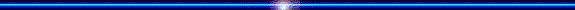 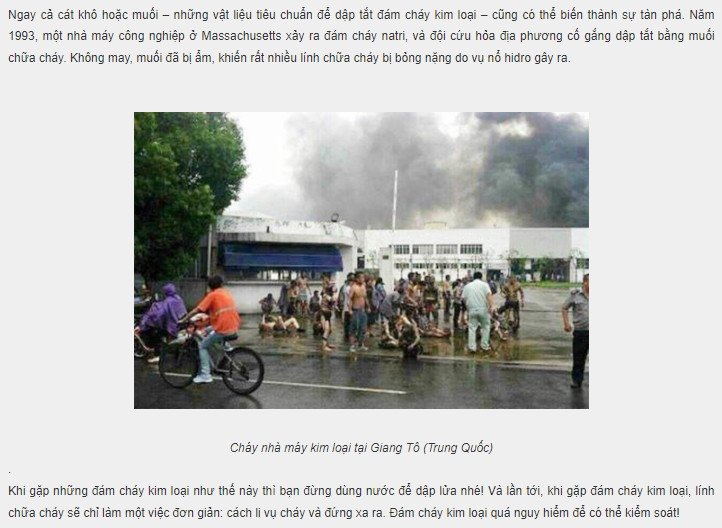 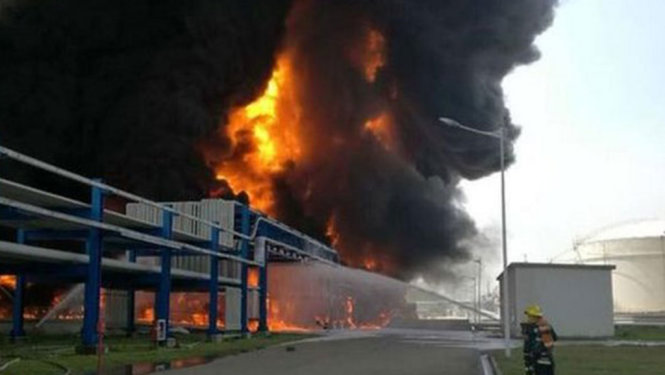 https://daihocpccc.edu.vn/2015/05/13/tin-tuc-phong-chay-chua-chay-178015/
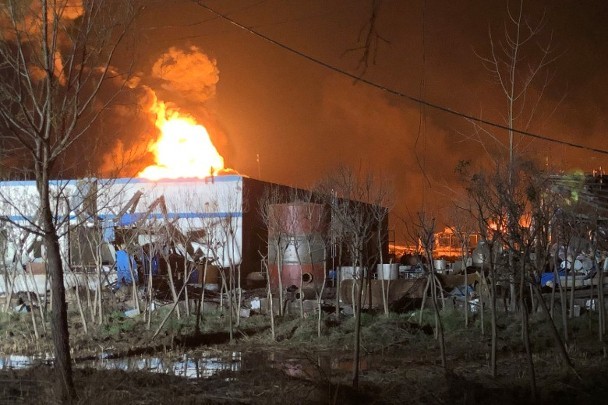 - Em hãy giải thích tại sao không nên dùng nước, muối bị ẩm hay khí CO2 để dập tắt đám cháy kim loại (Na; Mg…)
- Tìm hiểu và đề xuất cách dập tắt đám cháy kim loại an toàn.
[Speaker Notes: Vòng thi thứ nhất: KHỞI ĐỘNG xin được phép bắt đầu!]
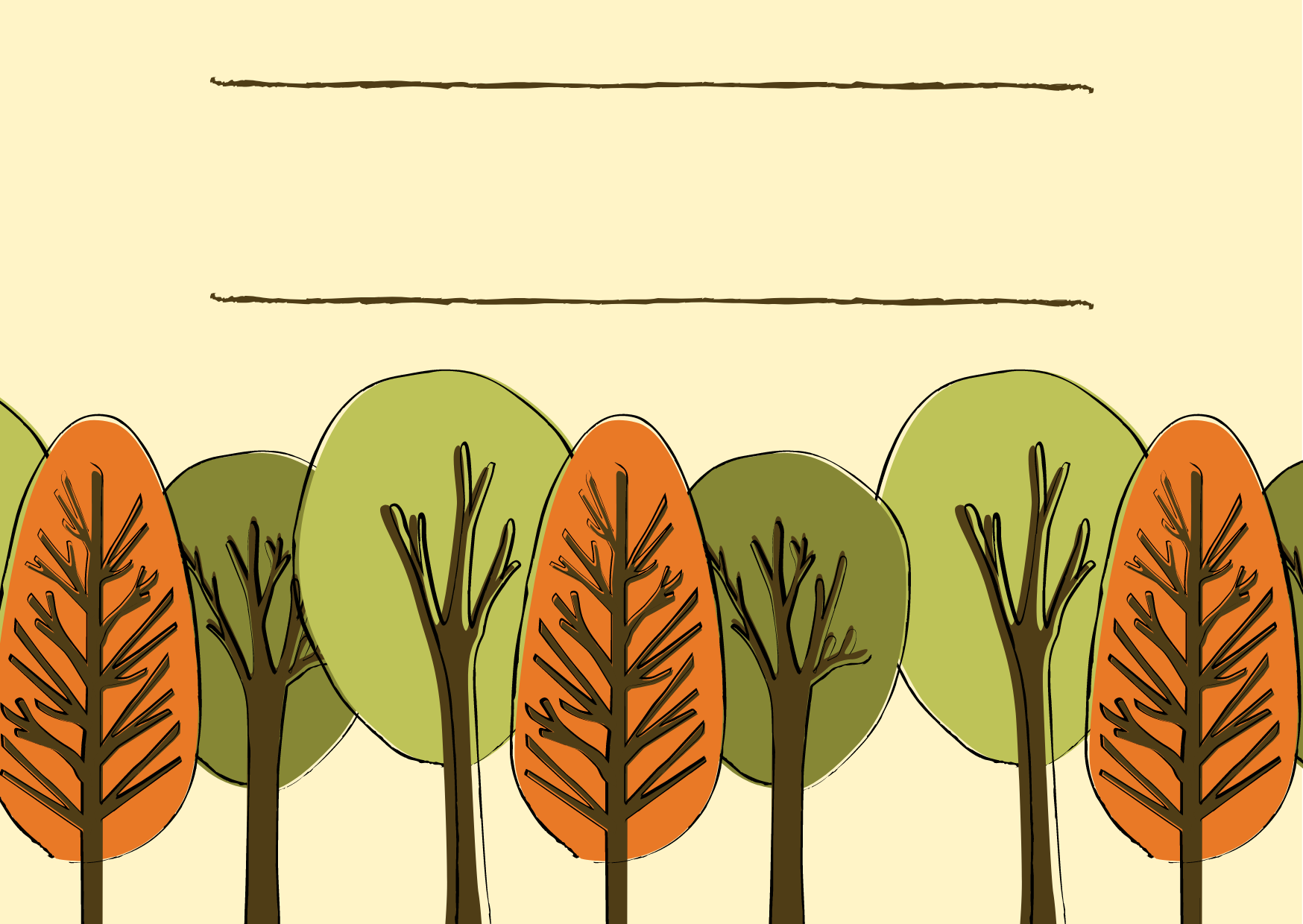 Chân thành cảm ơn thầy cô và các em!